[Speaker Notes: Riksförbundet HjärtLung samlar in och delar ut pengar till forskningsprojekt inom hjärt-, kärl- och lungsjukdom.

Vi satsar på forskning som gör nytta efter diagnosen och som gör livet lättare för våra medlemmar och alla andra som redan lever med sjukdom i hjärta, kärl och/eller lungor.

Som patientorganisation företräder vi många människor med hjärt, kärl- och lungsjukdom. 

Det är med våra medlemmars erfarenhet i ryggen  och framtid för ögonen som vi noggrant väljer de forskningsprojekt vi vill satsa på.]
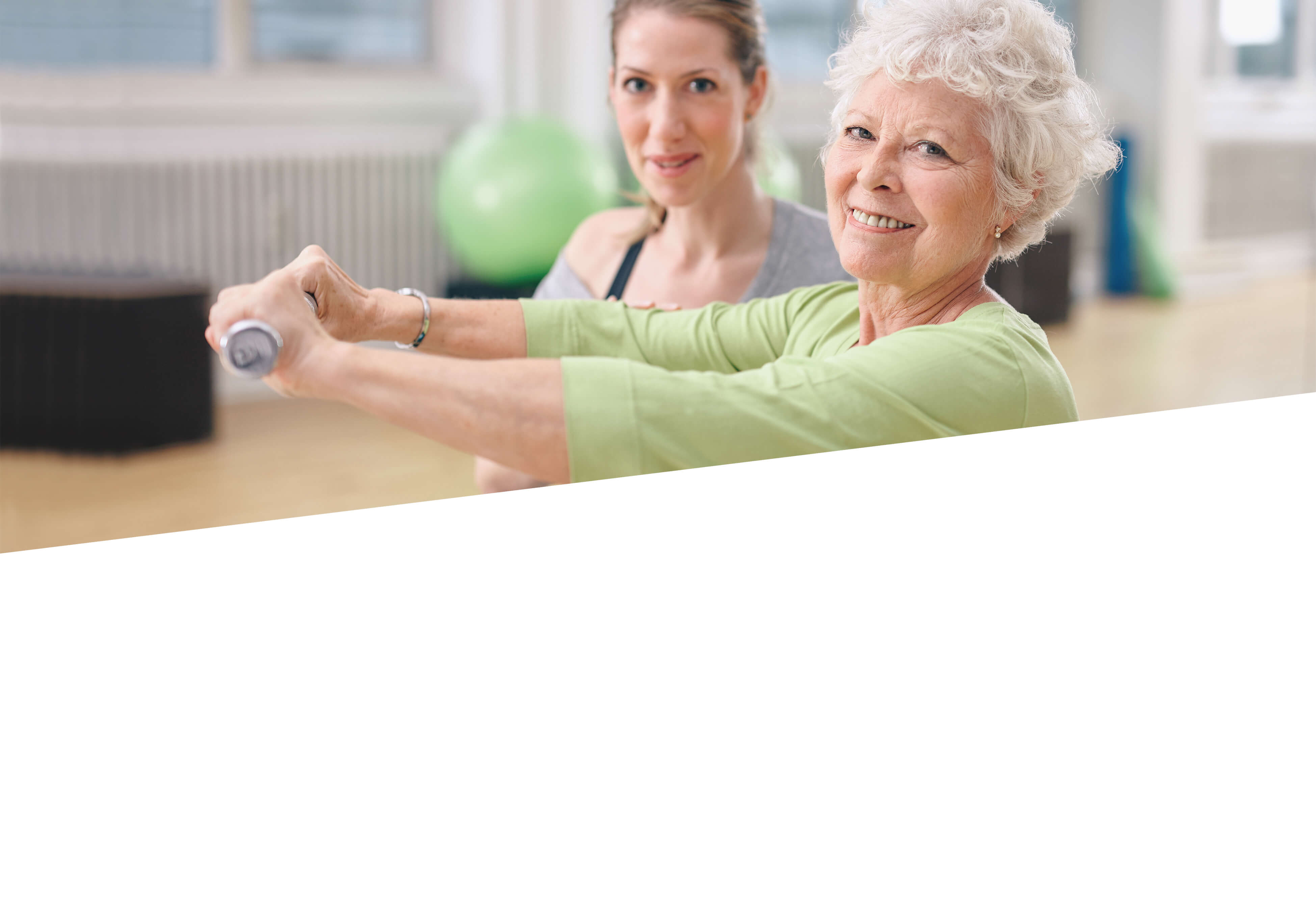 Riksförbundet HjärtLung Forskning
Patientvald forskning för ett längre liv och en bättre vardag
2021-12-13
2
[Speaker Notes: Riksförbundet HjärtLung samlar in medel och delar ut pengar till forskningsprojekt inom hjärt-, kärl- och lungsjukdom.

Vi stödjer forskning som gör nytta efter diagnosen och som gör livet lättare för våra medlemmar och alla andra som redan lever med sjukdom i hjärta, kärl och/eller lungor.

Som patientorganisation företräder vi många människor med hjärt-, kärl- och lungsjukdom. 

Det är med våra medlemmars erfarenhet i ryggen  och framtid för ögonen som vi noggrant väljer de forskningsprojekt vi vill satsa på.]
Forskning till nytta för våra medlemmar & alla med hjärt-, kärl- och lungsjukdom
I Sverige lever över 2 miljoner med hjärt-, kärl- och lungsjukdom
Forskning behövs för att förebygga och behandla sjukdom i hjärta, kärl och lungor samt öka livskvalitén för den som lever med sjukdom
Vi stödjer forskning som gör skillnad för livet och vardagen när sjukdomen är ett faktum
2021-12-13
3
[Speaker Notes: Forskning som gör nytta efter diagnosen

Hjärt-, kärl- och lungsjukdom är en vanlig följeslagare i livet för många människor. Att få en allvarlig eller kronisk sjukdom förändrar vardagen - för den som drabbas och för nära och kära. 

Som patientorganisation är vårt fokus att arbeta för att människor med hjärt-, kärl- och lungsjukdom ska kunna leva ett bra liv så länge som möjligt efter diagnosen. 

Den forskning vi stödjer gör skillnad för livet och vardagen när sjukdomen är ett faktum.]
Patientvald forskning…
Vi är en patientorganisation med över 80 års erfarenhet och mer än 35 000 medlemmar
Vi vet hur vardagen ser ut för den som lever med hjärt-, kärl- eller lungsjukdom idag
Därför kan vi välja forskning som gör skillnad för livet och vardagen efter diagnosen
…för att vi vet hur det är
2021-12-13
4
[Speaker Notes: Vi väljer vilken forskning vi ska stödja utifrån våra medlemmars kunskap och erfarenhet

Vi är en patientorganisation med 80 års erfarenhet.
Vi vet hur vardagen ser ut för de många människor som lever med hjärt-, kärl- eller lungsjukdom. 

Vi företräder mer än 35 000 människor som lever med sjukdom i hjärta, kärl och lungor.
Med deras erfarenhet och kunskap i ryggen väljer vi att stödja de forskningsprojekt som kan bidra till en bättre vardag efter diagnosen.]
Patientvald forskning…
Vi vill öka kunskaperna om vad du och vården kan göra för att du ska må så bra som möjligt efter diagnosen
Vi prioriterar forskning om:
Rehabilitering
Förebygga återfall och försämring
Egenvård
Livsstil
Mental hälsa
Mötet med vården
2021-12-13
5
[Speaker Notes: Prioriterade forskningsområden

Vi vill öka kunskaperna om hur du som drabbas av hjärt-, kärl- och lungsjukdom på bästa sätt kan komma tillbaka till vardagen och vad du och vården kan göra för att du ska må så bra som möjligt efter diagnosen.

Det här är våra prioriterade forskningsområden:

Rehabilitering
Vi vill veta hur du bäst kommer tillbaka efter ditt insjuknande eller din diagnos. Hur kan vården hjälpa dig att anpassa dig till dina nya förutsättningar? Och vad kan du göra själv för att komma tillbaka till en bra vardag så snabbt som möjligt?

Förebygga återfall och försämring
Vi vill veta hur vården och du tillsammans på bästa sätt kan minska risken för att ditt sjukdomstillstånd upprepas och vad som går att göra för att förhindra att du blir sämre vid en kronisk sjukdom.
 
Egenvård
Vi vill veta hur vården kan underlätta för dig att själv, eller med hjälp av någon annan, utföra hälso- och sjukvårdsåtgärder i ditt hem som är viktiga för din sjukdomsutveckling.
 
Livsstil
Vi vill veta vad du kan göra själv för att påverka din sjukdomsutveckling, dina symtom och din livskvalitet. Vilka livsstilsval är viktiga för att må så bra som möjligt tillsammans med din sjukdom? Hur får du kunskap, motivation och verktyg till goda vanor som hjälper dig till bästa möjliga hälsa?
 
Mental hälsa
Vi vill veta hur din hjärt-, kärl- eller lungsjukdom påverkar dig mentalt. Finns det samband mellan din sjukdom och stress, oro eller nedstämdhet? Hur påverkas din livskvalitet av sjukdomen och de begränsningar du upplever i vardagen? Hur kan vi förebygga och behandla mental ohälsa och därmed påverka livskvalitén positivt? 
 
Mötet med vården 
Vi vill veta hur mötet mellan dig och vården blir så bra som möjligt. Hur ska kommunikation med dig, och dina närstående, läggas upp? Hur ska vården ge dig kunskap som du kan ta till dig och omsätta till handling i din vardag? Så att du känner dig sedd och lyssnad på och får en trygg relation till vården.]
Fakta om Riksförbundet HjärtLung Forskning
Vi delar årligen ut över 2 miljoner kronor till cirka 20 forskningsprojekt
Över 150 projekt har fått finansiering de senaste 10 åren
Medel till forskning kommer främst från gåvor, testamenten och våra lokalföreningar
Alla ansökningar granskas av ett professionellt forskningsråd
Vi har 90-konto och är godkända av Giva Sverige och Givarguiden
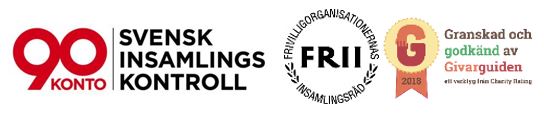 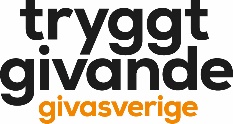 2021-12-13
6
[Speaker Notes: Riksförbundet HjärtLung stödjer forskning som ökar livskvaliteten för människor som lever med hjärt-, kärl och lungsjukdom. 

Prioriterade forskningsområden kopplade till hjärt-, kärl- och lungsjukdom är rehabilitering, förebyggande av återfall och försämring, egenvård, livsstil, mental hälsa och mötet med vården.

Vi delar årligen ut cirka 2,3 miljoner kronor.

De senaste tio åren har vi gett ekonomiskt stöd till 150 forskningsstudier som kan förbättra livsvillkoren för den som lever med hjärt-, kärl- eller lungsjukdom.

Medel till forskningen kommer genom gåvor och testamenten samt bidrag från förbundets föreningar. 

Alla ansökningar granskas av ett vetenskapligt råd. Forskningsprojekt med god vetenskaplig kvalitet går vidare för bedömning av en beredningsgrupp. Därefter fattar Riksförbundet HjärtLungs styrelse beslut om vilka ansökningar som beviljas forskningsanslag.

Vi har 90-konto och är godkända av Frii och Givarguiden]
Vad utmärker HjärtLung Forskning
Som företrädare för 35 000 medlemmar med hjärt-, kärl- och lungsjukdom väljer vi forsknings-projekt ur patientens synvinkel
Vi stödjer forskning som är till nytta för våra medlemmar och alla som redan lever med sjukdom i hjärta, kärl eller lungor
Som patient-organisation vet vi hur det är att leva med hjärt-, kärl- och lungsjukdom. Därför kan vi välja forskning som gör nytta i vardagen.
2021-12-13
7
[Speaker Notes: Vi är flera aktörer som samlar in pengar och satsar på forskning inom hjärt-, kärl- och lungsjukdom. 

Vi jobbar tillsammans mot samma mål: att öka kunskaperna kring hjärt-, kärl- och lungsjukdom.

HjärtLung Forskning utmärker sig genom att vi:

satsar på forskning som gör nytta efter diagnosen och som gör livet lättare för våra medlemmar och alla andra som redan lever med hjärt-, kärl- och lungsjukdom.

som patientorganisation företräder många människor med hjärt-, kärl- och lungsjukdom. Det är med våra medlemmars erfarenhet i ryggen och framtid för ögonen som vi väljer våra forskningsprojekt.]
Vem känner du som behöver oss?
Var femte svensk lever med sjukdom i hjärta, kärl eller lungor. Det innebär med största sannolikhet att någon i din närhet är drabbad.
Hur kan du bidra?
Swisha en gåva Testamentera
Hedra någons minne   Fira en födelsedag Skänk din aktieutdelning skattefritt 
Spara i Humanfonden
2021-12-13
8
[Speaker Notes: Vi tar tacksamt emot bidrag till Riksförbundet HjärtLung Forskning.

Du kan bidra genom:
En gåva – betala med Swish, kontokort eller bankgiro
Gratulationsgåva – fira en födelsedag, gratulationskort ingår
Minnesgåva – hedra minnet av någon som gått bort, minneskort ingår
Testamente – låt en liten del av ditt arv gå till vår forskning
Aktiegåva – du kan skänka din utdelning till oss skattefritt
Spara i Humanfonden – och stöd HjärtLung samtidigt]
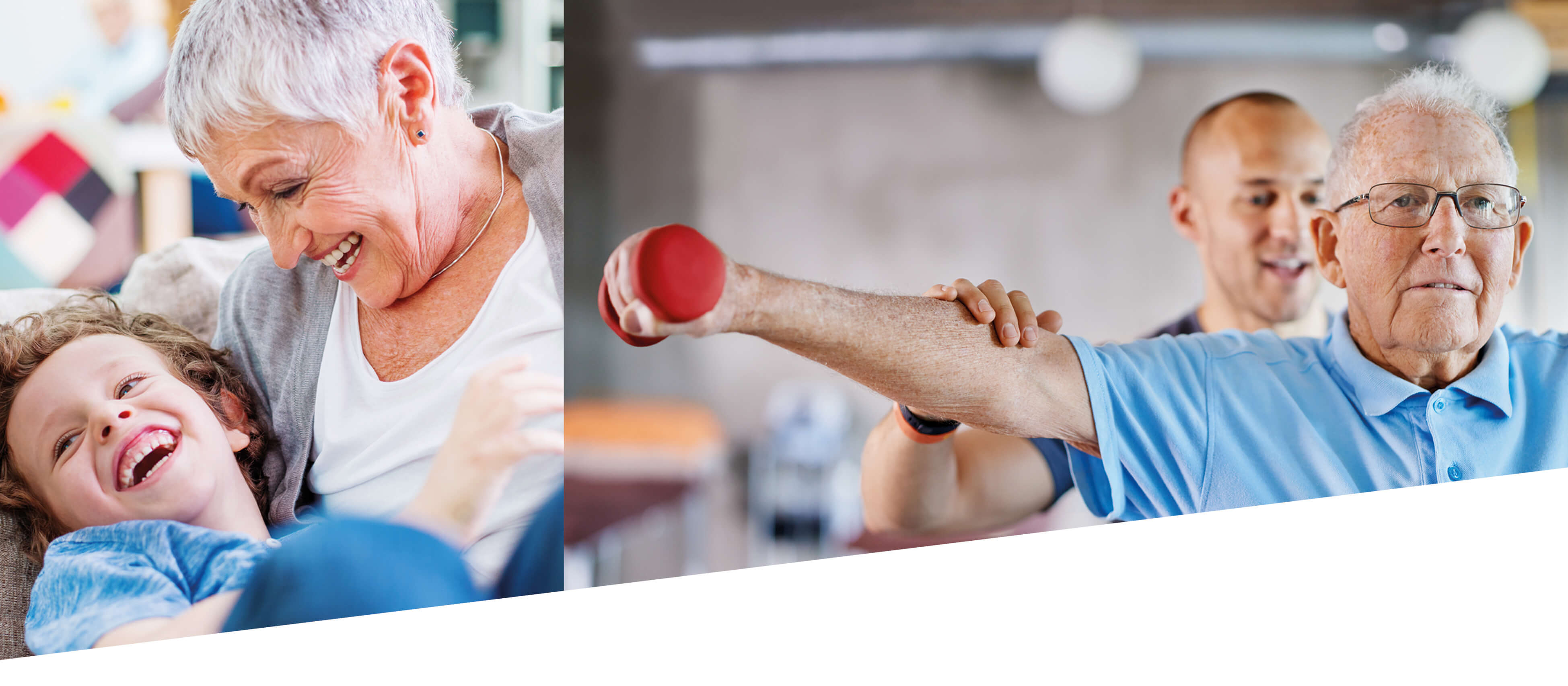 Riksförbundet HjärtLung Forskning
Patientvald forskning för ett längre liv och en bättre vardag
2021-12-13
[Speaker Notes: Riksförbundet HjärtLung samlar in medel och delar ut pengar till forskningsprojekt inom hjärt-, kärl- och lungsjukdom.

Vi väljer att stödja forskningsprojekt som gör nytta efter diagnosen och som gör livet lättare för våra medlemmar och alla andra som redan lever med sjukdom i hjärta, kärl och/eller lungor.

Som patientorganisation företräder vi många människor med hjärt, kärl- och lungsjukdom. 

Det är med våra medlemmars erfarenhet i ryggen  och framtid för ögonen som vi noggrant väljer de forskningsprojekt vi vill satsa på.]